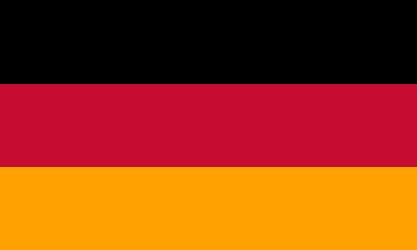 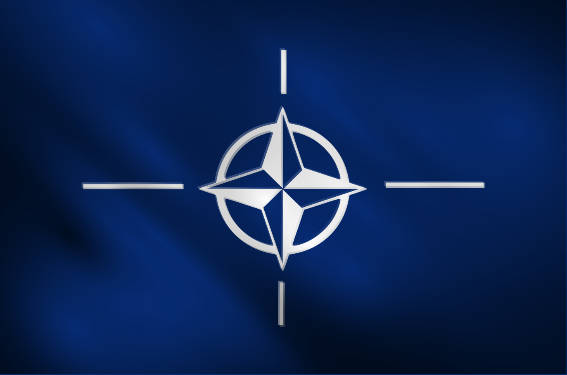 נסיעת מב"ל לאירופה 18-22.03.18
הצגה למ' המכללות
לו"ז מתוכנן
יום ראשון 18.03.18
יום שני 19.03.18
יום שני 19.03.18
יום שלישי 20.03.18
יום רביעי 20.03.18
יום חמישי 22.03.18
יום שישי 23.03.18
יום שני 26.03.18
מנהלות
בריסל
בית מלון: Radisson Blu Royal
כתובת: Wolvengracht 47, 1000 Brussel, Belgium
צמוד לכיכר המרכזית ולאתרי התיירות
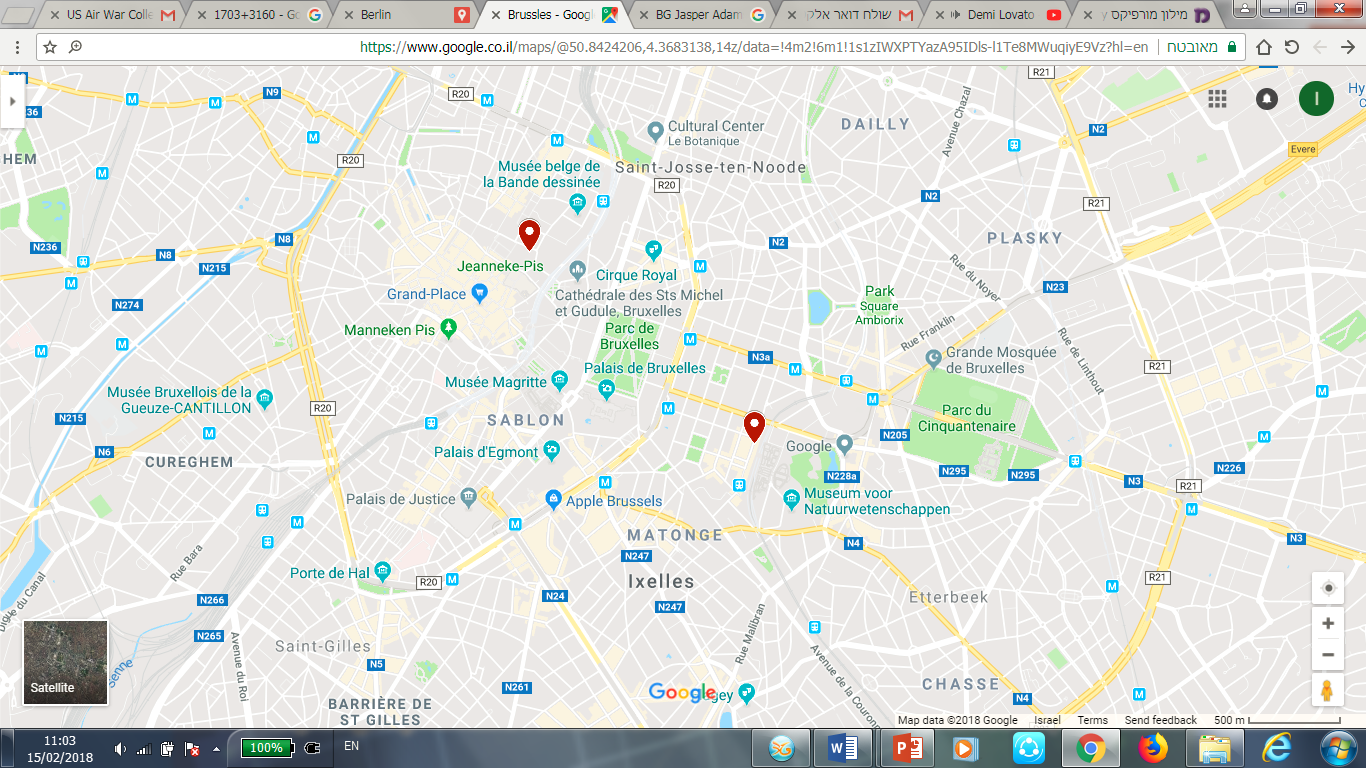 Radisson Blu
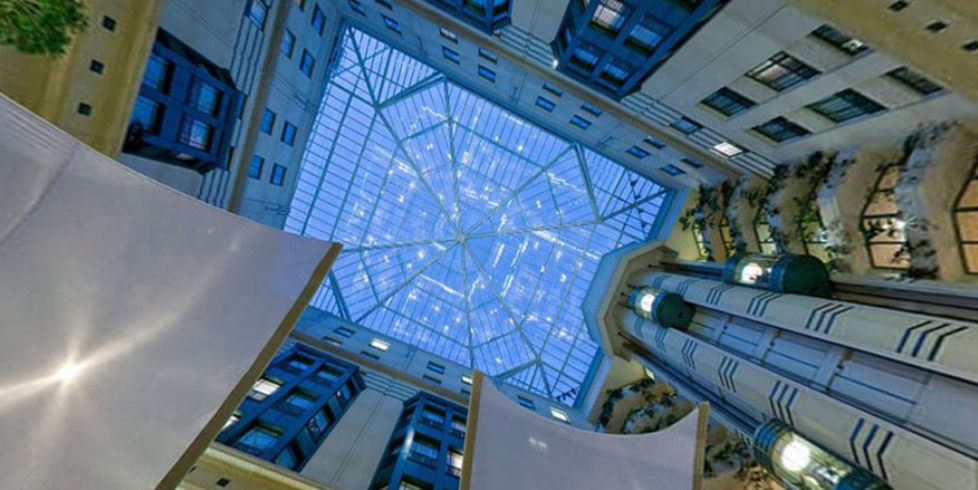 הפרלמנט של הא"א
מנהלות
ברלין
משרד הקנצלרית
בית מלון: Maritim proArte
כתובת: Friedrichstrabe 151, 10117 Berlin, Germany
צמוד לכיכר המרכזית ולאתרי התיירות
הרייכסטאג
Maritim proArte
שער ברנדנבורג
אנדרטת השואה
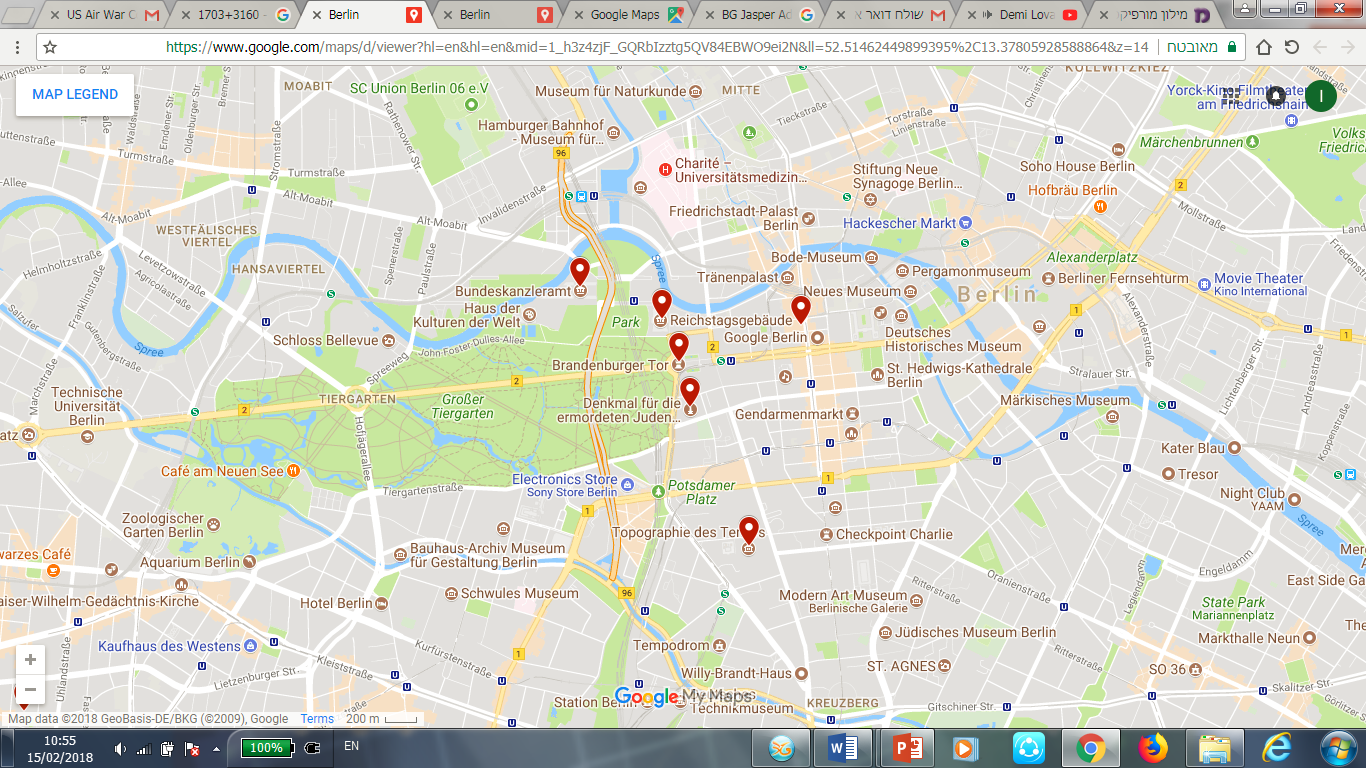 הטופוגרפיה של הטרור
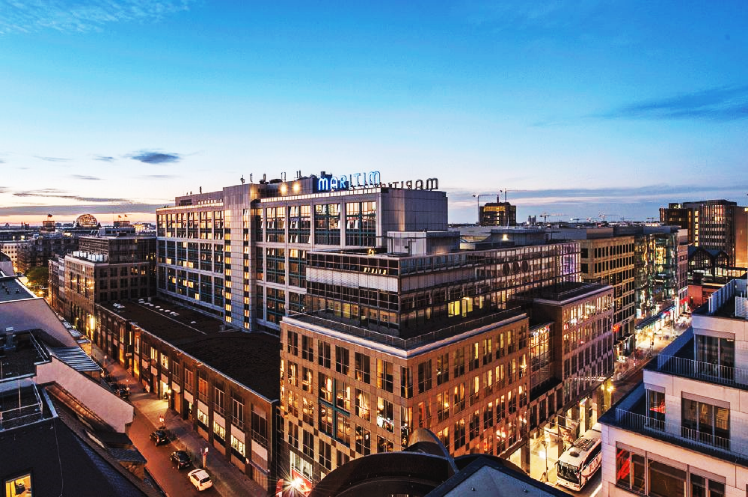 Maritim proArte
מנהלות
ברלין
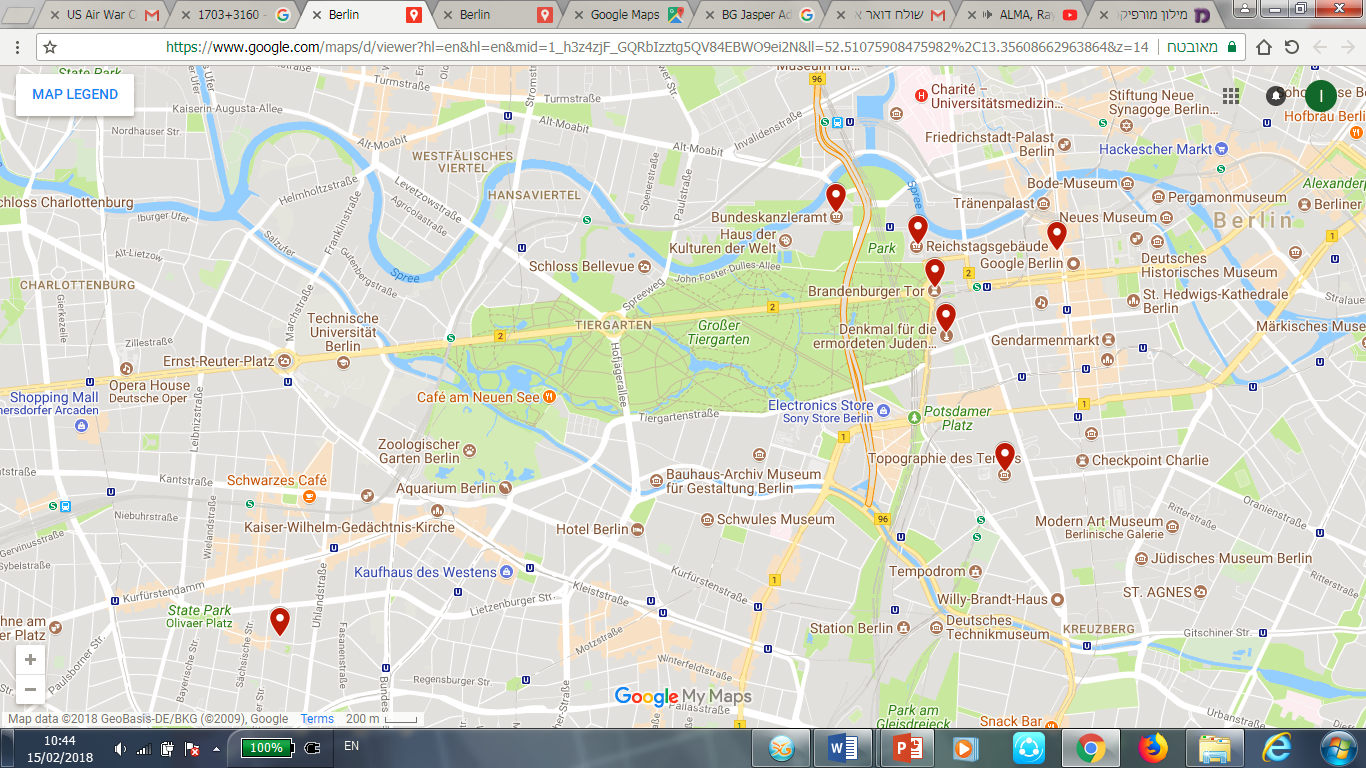 משרד הקנצלרית
הרייכסטאג
Maritim proArte
שער ברנדנבורג
אנדרטת השואה
SWP
הטופוגרפיה של הטרור
Maritim proArte
מנהלות
לו"ז טיסות אלוף
Maritim proArte
מנהלות
Maritim proArte
להחלטה
קו"ח- גנרל (****) פטר פאבל
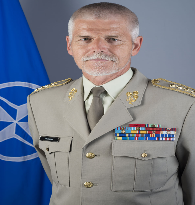 פרטים אישיים:
נשוי לאווה + 2 ילדים
נולד בשנת ב-1 בנובמבר 1961
דובר אנגלית, צרפתית ורוסית
תחביבים: טיולים, נסיעה על אופנוע, תחומי עניין: צילום וספרות